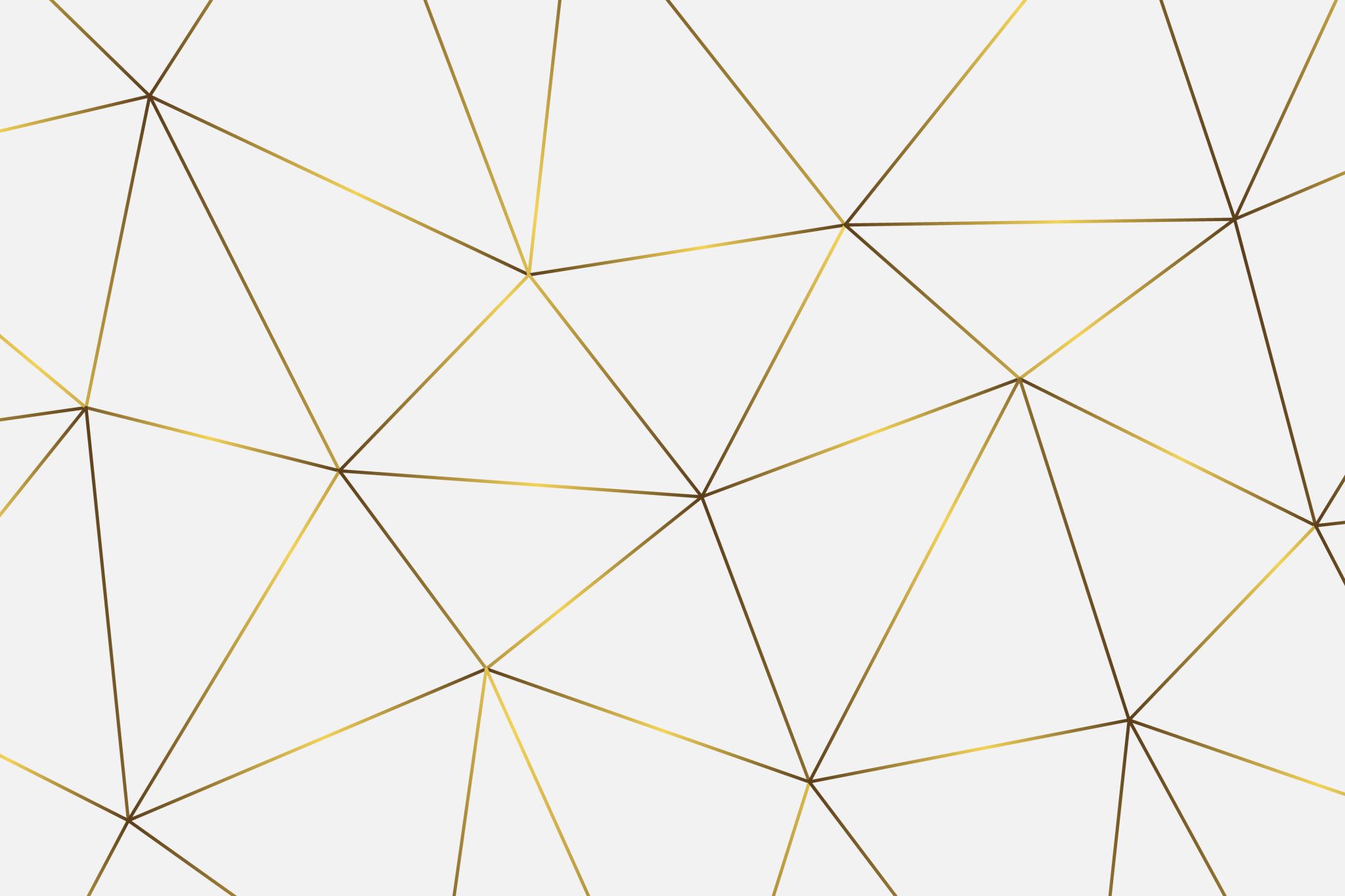 Controversial Content and Continuum of Conversation
Ian Wilson
@wilsonwaffling
Outcomes

Elevate has 

- allowed existing good practice to be further enhanced
- provided an insight to interactions and students’ thinking that was previously not known
- become part of a toolkit to promote learning and interaction
Issues and Actions
Issues
Actions
-All teaching online – new approach needed

-Previous issues with flipped classroom

-Lack of direction / Blind teaching!
-Provided controversial content

-Encouraged engagement throughout

-Adjusted follow up content
Outcomes and Advice
Outcomes
Advice
Student generated content
Debate between students
Challenged values and philosophies
Promoted sequential learning
Initial reactions – very powerful
Be controversial, but keep it short
Be prepared to adapt follow up session
Be selective – not all the time